Encryption:  Keeping Secrets a Secret
UAH Tech Trek Outreach Teacher’s Camp
June 2018
What are things you want to keep secret?
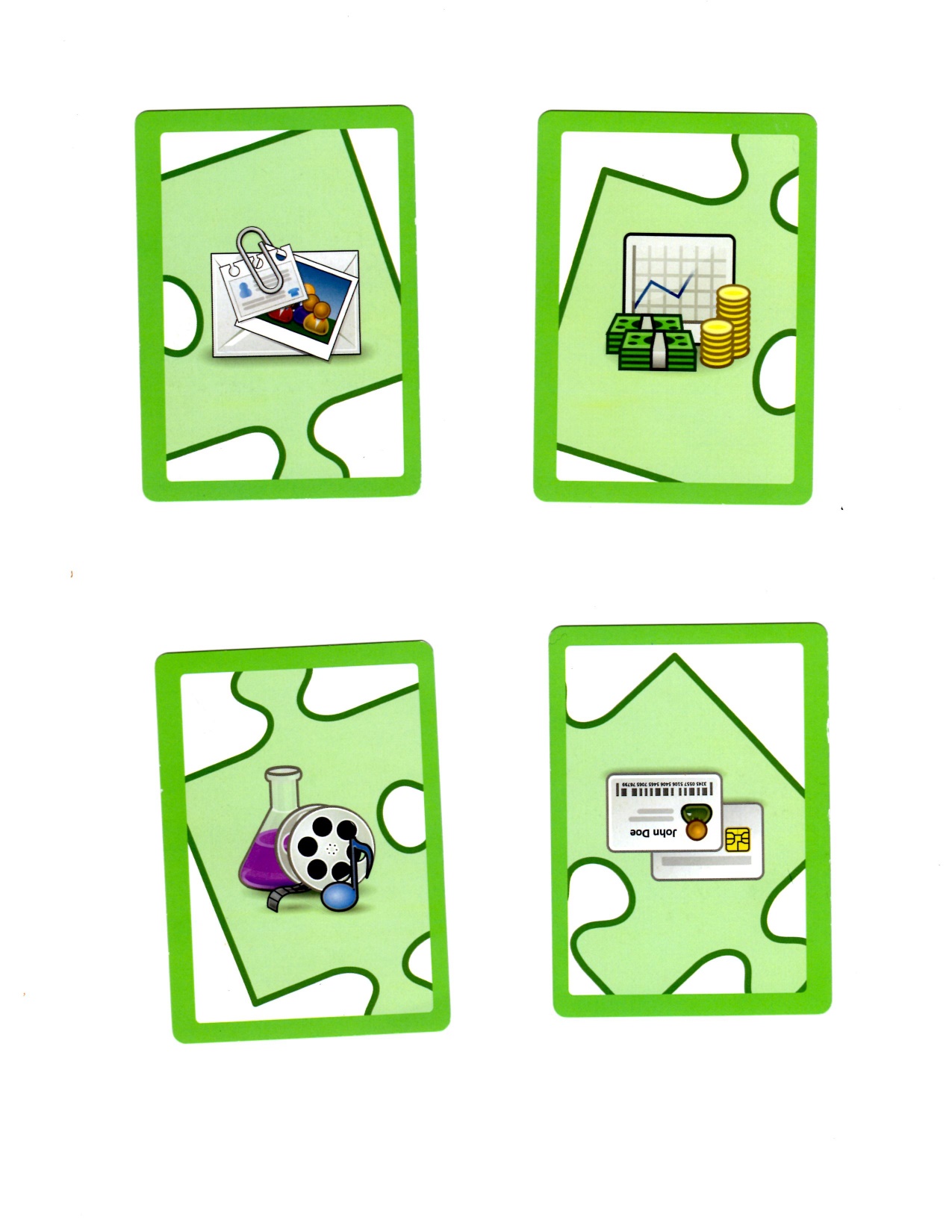 Financial
Information
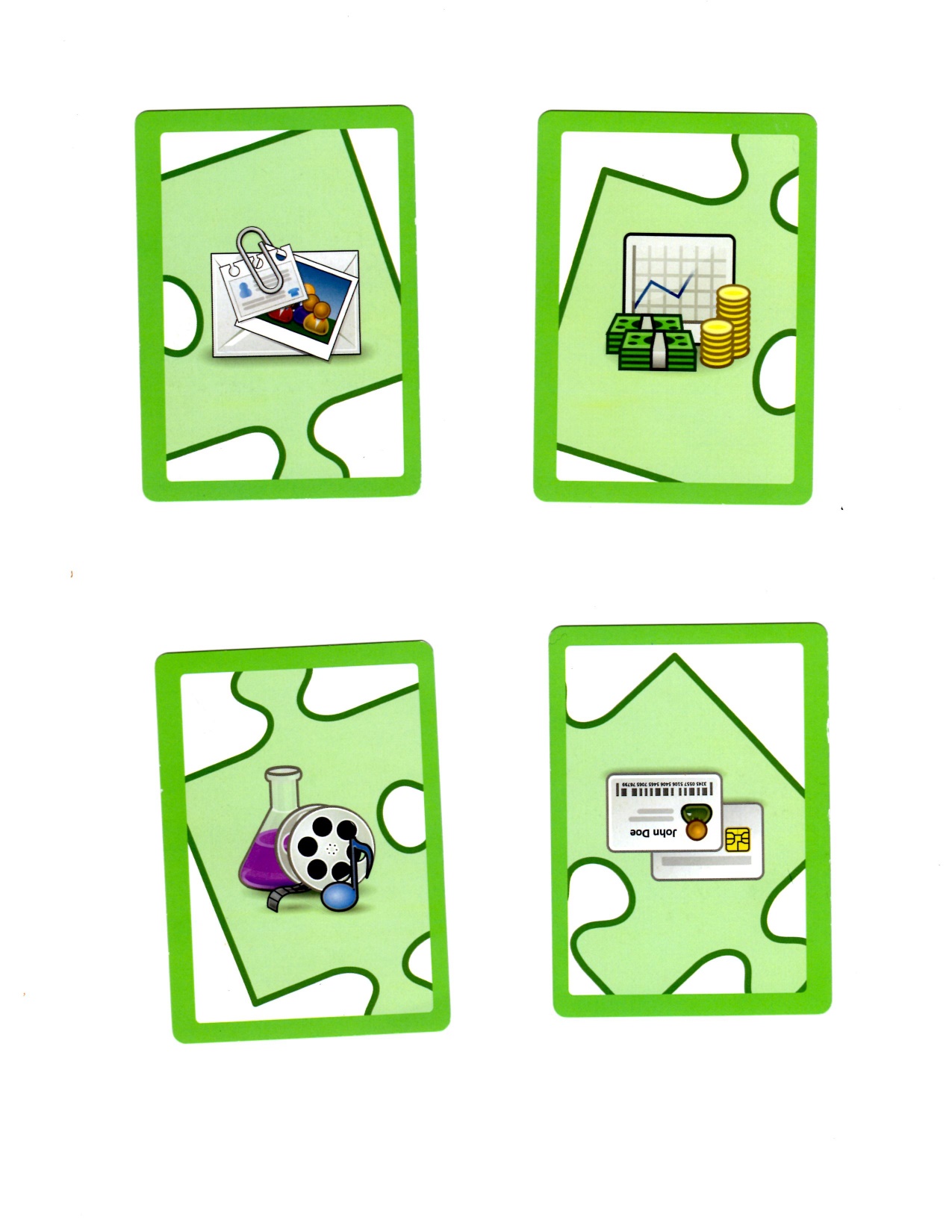 Personally Identifiable Information
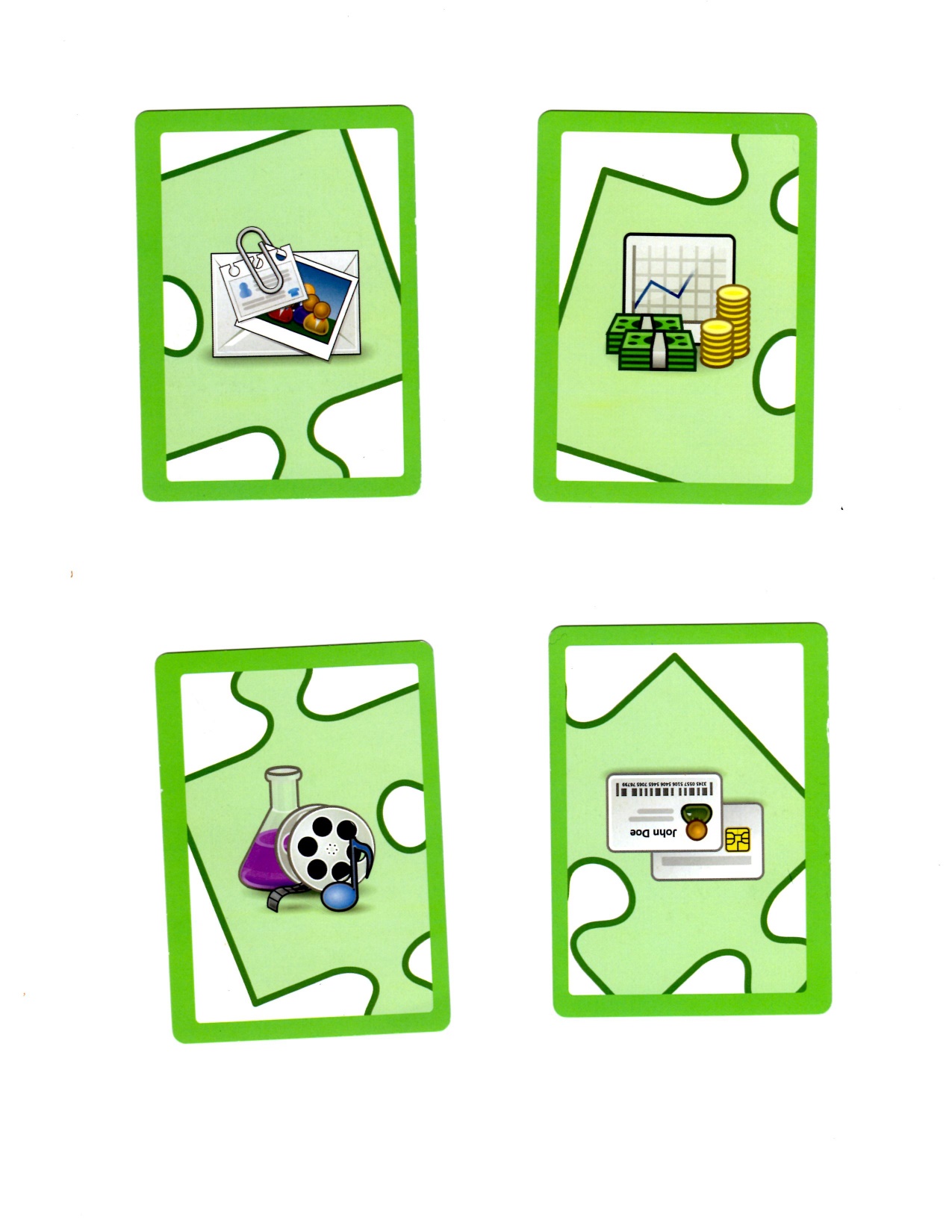 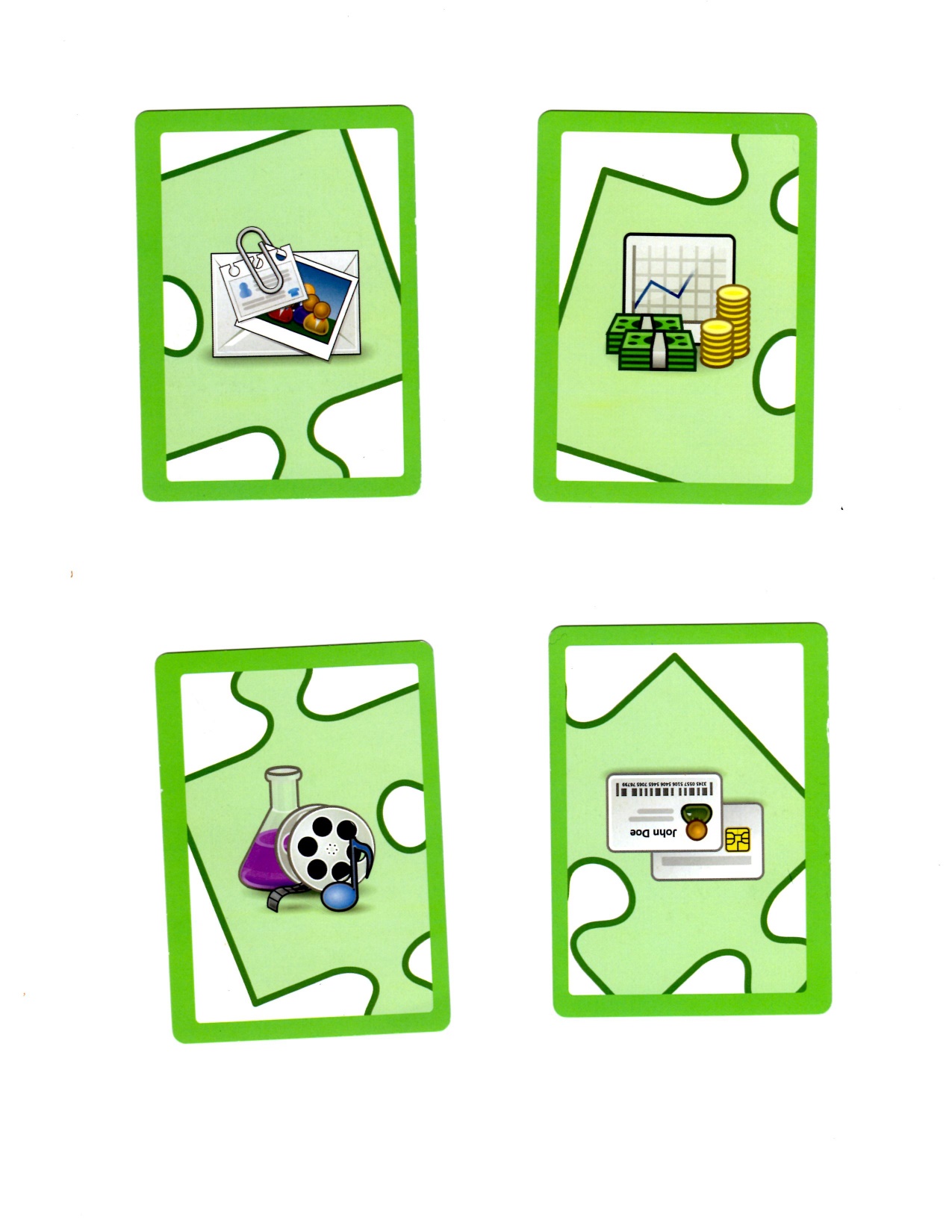 Intellectual Property
Logins/Passwords
Facts about Cybercrimes
73% of Americans have been victims of cybercrimes through data breaches and viruses
90% of US companies said their computers were breached at least once in the past 12 months
Cybercrimes damage costs are expected to reach $6 trillion annually in 5 years
Cybersecurity spending will exceed $1 trillion annually in 5 years
Globally, there will be 6 million cybersecurity job openings by 2019.
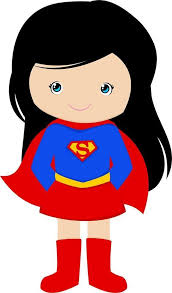 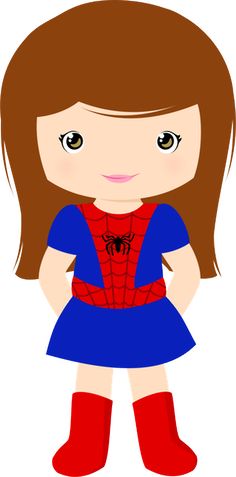 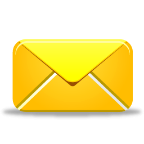 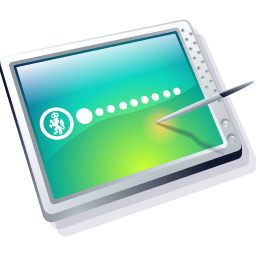 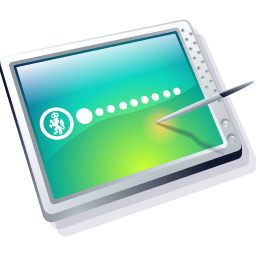 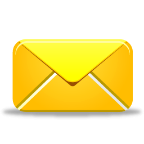 Spidergirl
Supergirl
[Speaker Notes: Two superhero – Supergirl and Spidergirl need to send messages to each other using the internet.]
I will steal their secret!
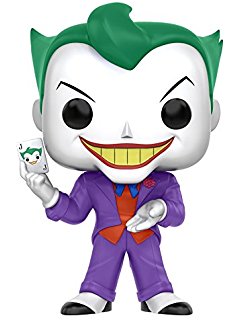 I know their secret!!
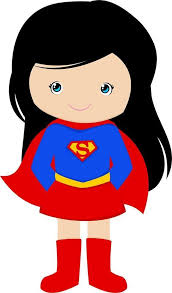 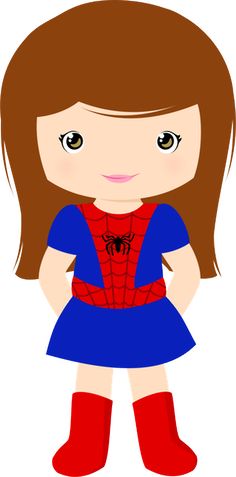 Hacker
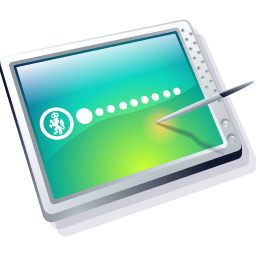 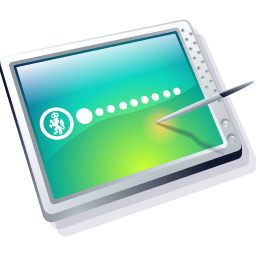 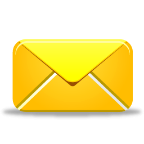 Spidergirl
Supergirl
[Speaker Notes: When Supergirl sends a message, a hacker is listening and will read the message before it gets to Spidergirl.  Now the hacker knows their secret messages.]
Let’s use encryption!
We need a way to key our secret messages a secret!
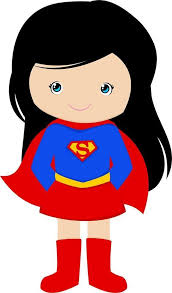 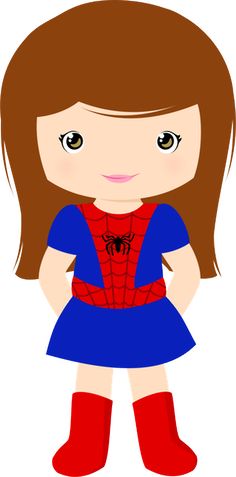 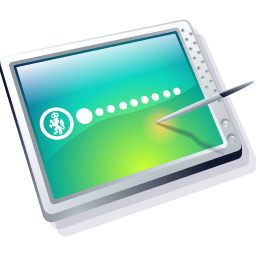 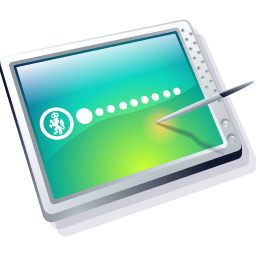 Supergirl
Spidergirl
[Speaker Notes: Supergirl and Spidergirl need to keep their secret messages a secret.  How?  Encryption!!]
Only you and I will understand it!
Right!  We will turn our message into a code!
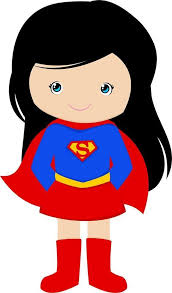 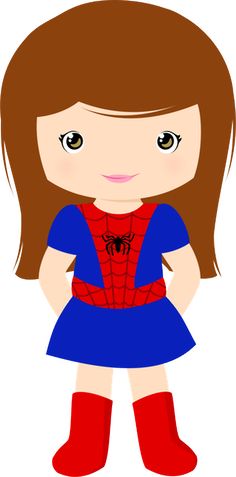 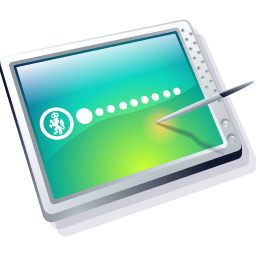 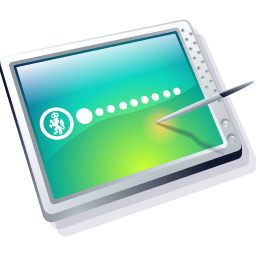 Supergirl
Spidergirl
I will encrypt the message before I send it to you.
Encryption Process
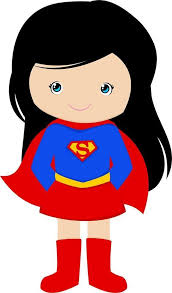 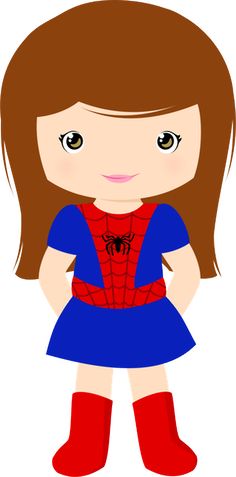 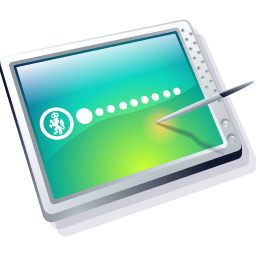 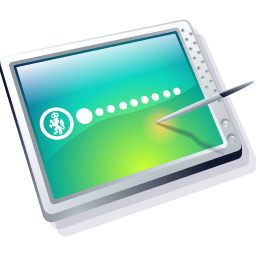 Supergirl
Spidergirl
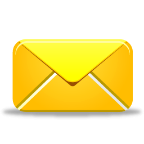 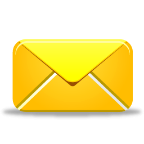 Encrypted message
Original message
I will decrypt the message so I can read it.
Decryption Process
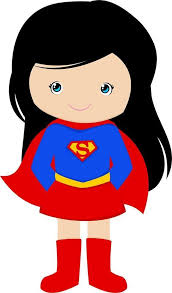 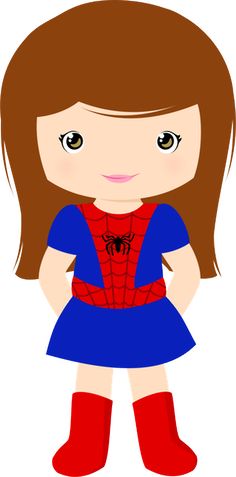 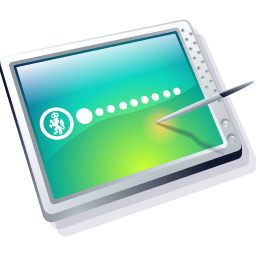 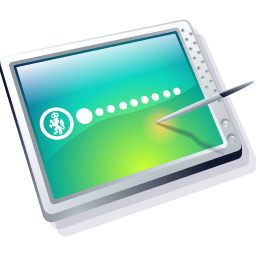 Supergirl
Spidergirl
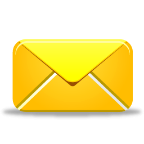 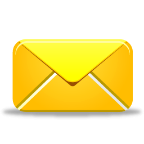 Encrypted message
Original message
Wait! I can’t read this.
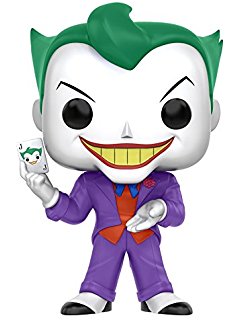 Foiled Again!
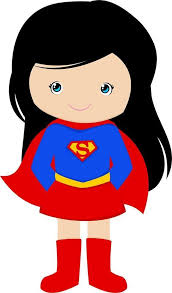 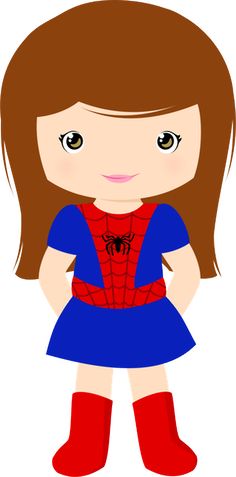 Hacker
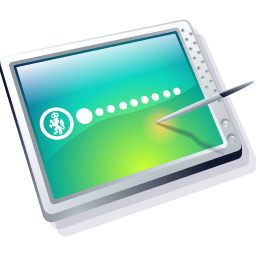 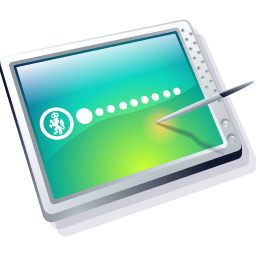 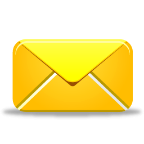 Spidergirl
Supergirl
[Speaker Notes: Supergirl wants to send a message]
What is Encryption?
A message in its original form (plaintext) is encrypted into an unintelligible form called a ciphertext by a set of procedures known as encryption
Encryption requires a cipher and a key
Cipher and Key
The cipher is a set of rules you are using to encode the message
The key tells you how to arrange those rules
Caesar Cipher
Julius Caesar (100 BC) used encryption to keep his messages safe.
Cipher:  shifting the letters of the alphabet by a certain number.
Key:  number of letters shifted for a particular message.
13
Caesar Cipher
Cipher:  Shift the alphabet    Key:  4
Plaintext letters
ABCDEFGHIJKLMNOPQRSTUVWXYZ
WXYZ
WXYZABCDEFGHIJKLMNOPQRSTUV
Ciphertext letters
GIRLS ROCK
CENHO NKYG
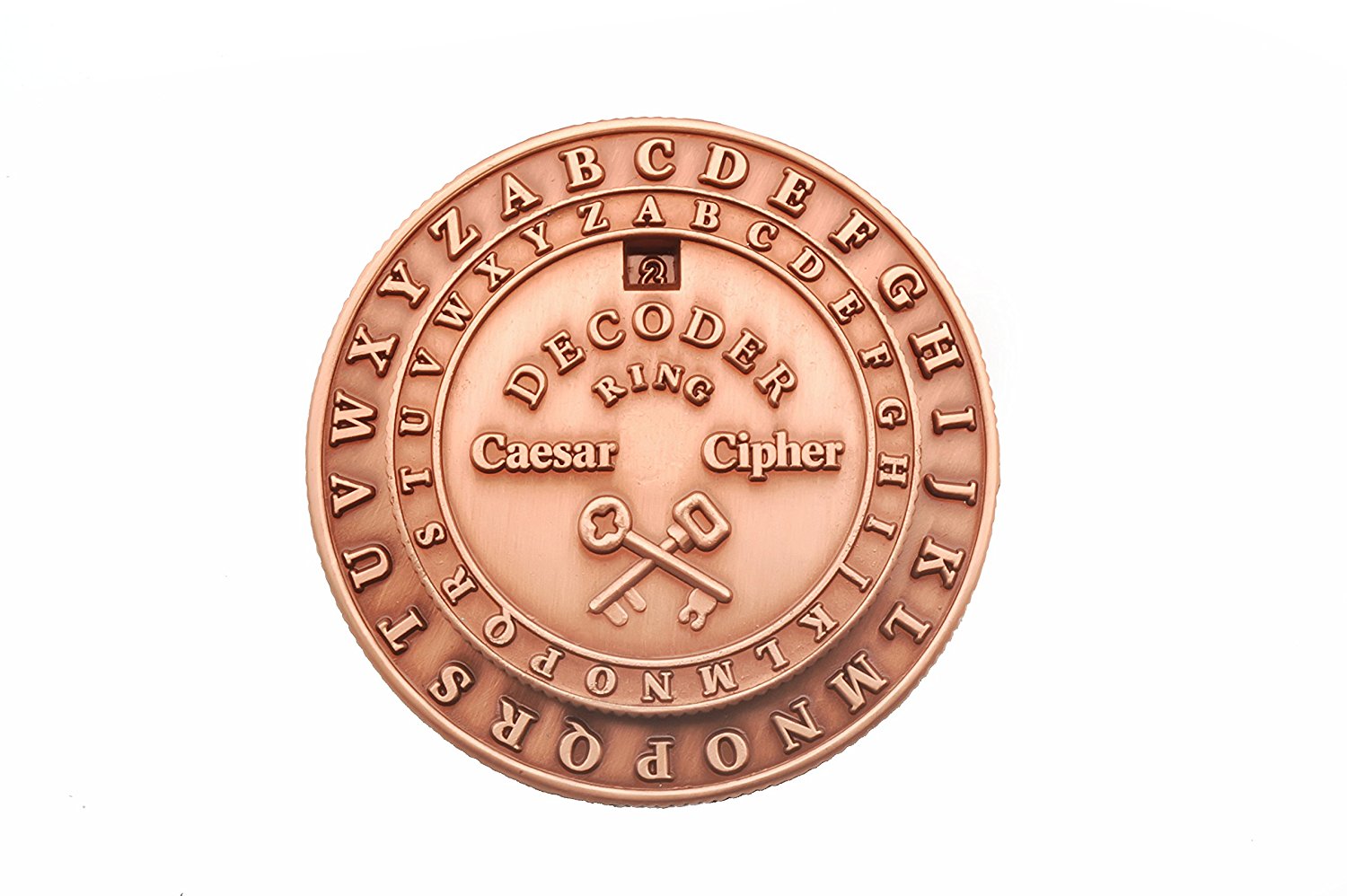 MAKE YOUR OWNCAESAR CIPHER
Cut out the circles
Write the alphabet on the circles
Color One
Color Two
A B C D E F G H I J K L M N O P Q R S T U V W X Y
Z
Z
A B C D E F G H I J K L M N O P Q R S T U V W X Y
Align the circles at the center dots.
Turn the inner wheel.
A B C D E F G H I J K L M N O P Q R S T U V W X Y
Z
Z
A B C D E F G H I J K L M N O P Q R S T U V W X Y
Encrypt!!
Cipher:  Rotate the alphabet clockwise
Key:  7

APPLE becomes TIIEX
A B C D E F G H I J K L M N O P Q R S T U V W X Y
Z
Z
A B C D E F G H I J K L M N O P Q R S T U V W X Y
Send a secret message
Pair up with your neighbor. 
Decide on a key – the shift in the alphabet and whether the shift in clockwise or counter clockwise
Encode a short message and give it your to partner.
Can they decode it correctly?
Hackers!
The Caesar cipher is actually pretty easy to break.
Let’s try:

Ciphertext:  CWWH QGMJ KWUJWL
How long did it take?
A person might take a few minutes to a few hours depending on the length of the message
A computer would take a fraction of a second!!!!

We need a better and stronger method